м. Херсон
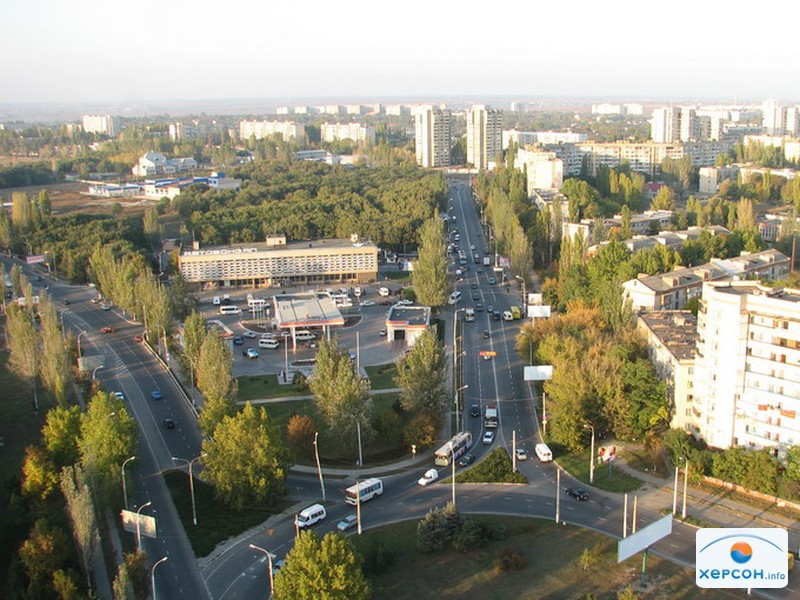 Міст через р. Дніпро (м. Херсон)
Річковий порт (м. Херсон)
Херсонський порт
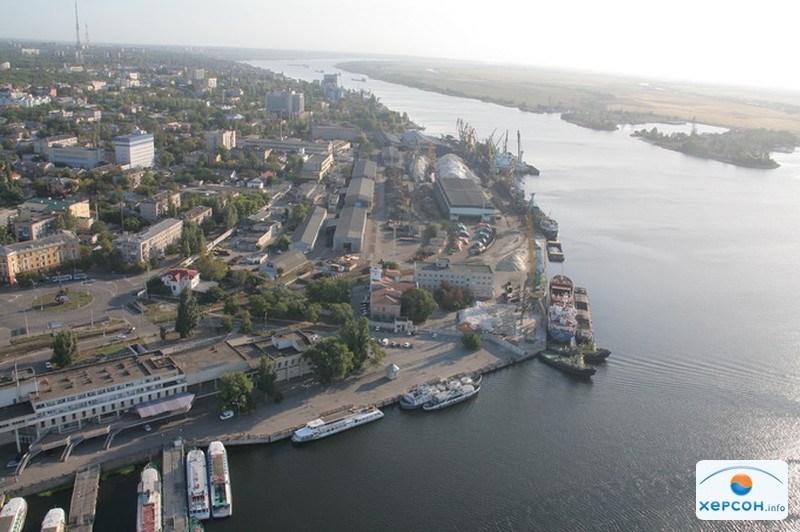 Пам'ятник першим херсонським корабелам
Пам'ятник Суворову (м. Херсон)
Потьомкінський сквер (м. Херсон)
Парк слави (м. Херсон)
Стадіон «Кристал» (м. Херсон)
Херсонська набережна
Херсонські плавні
Художній музей (м. Херсон)
Брама Херсонської фортеці
Залишки Херсонської фортеці
Заповідник Асканія - Нова
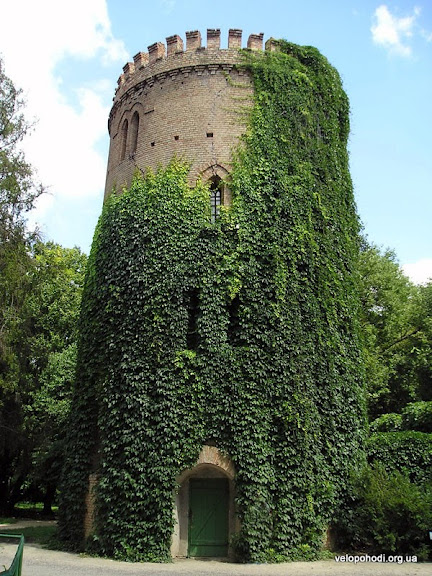 Заповідник Асканія - Нова
Заповідник Асканія - Нова
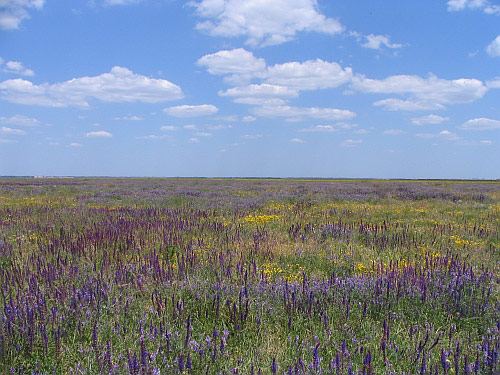 м. Нова Каховка – місто оазис
Каховська ГЕС
Дніпровські плані (м. Нова Каховка)
Літній кінотеатр (м. Нова Каховка)
Гола Пристань
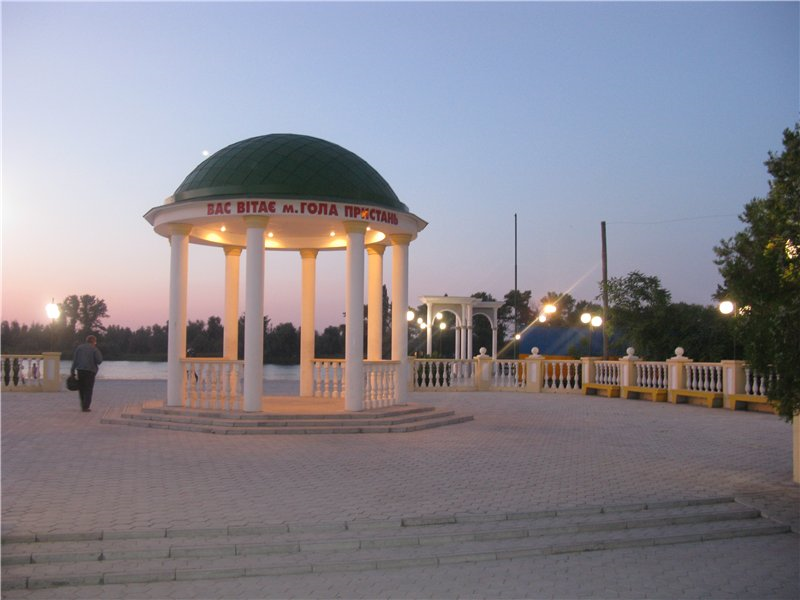 Гола Пристань
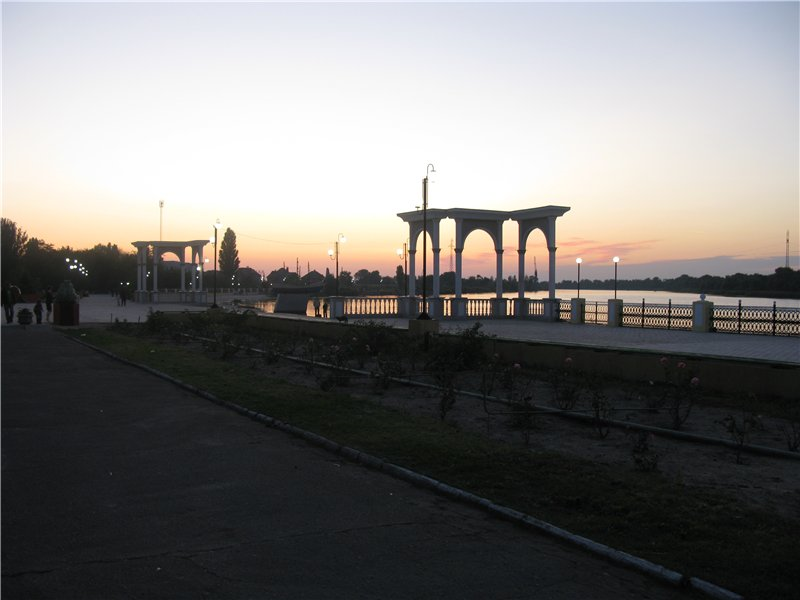 Гола Пристань
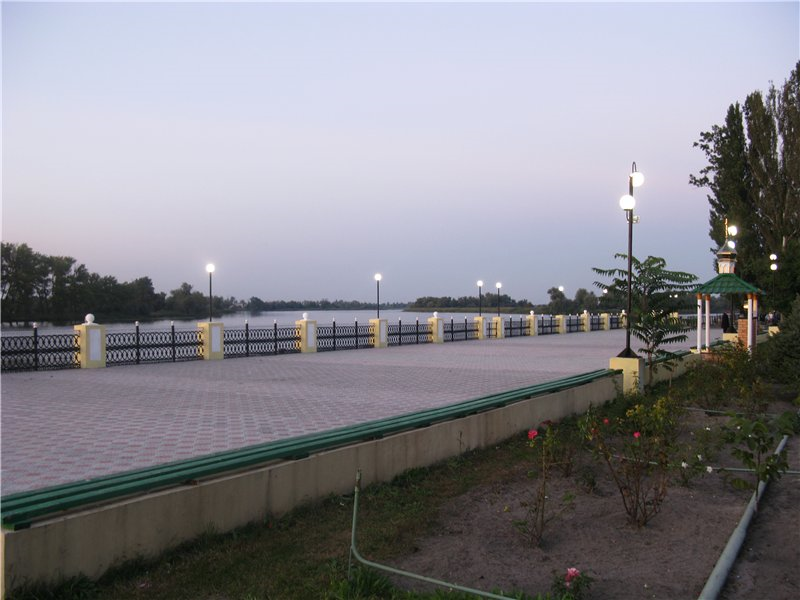 Олешківські піски – Європейська «Сахара»
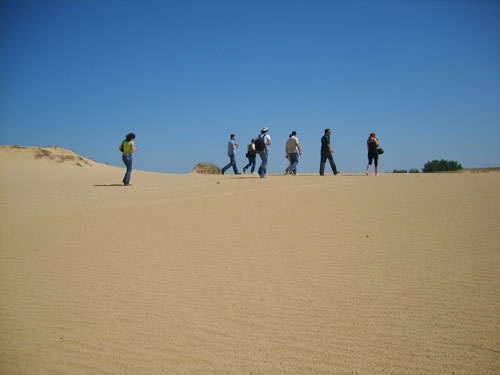 Чорноморський біосферний заповідник
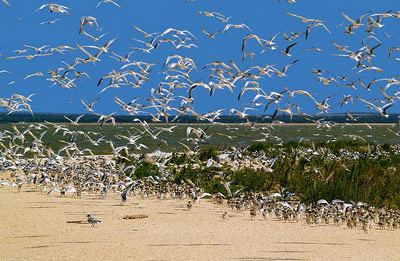 Скіфські кургани – найбільше поховання скіфських царів
о. Джарилгач – найбільший незаселений острів в центральній Європі
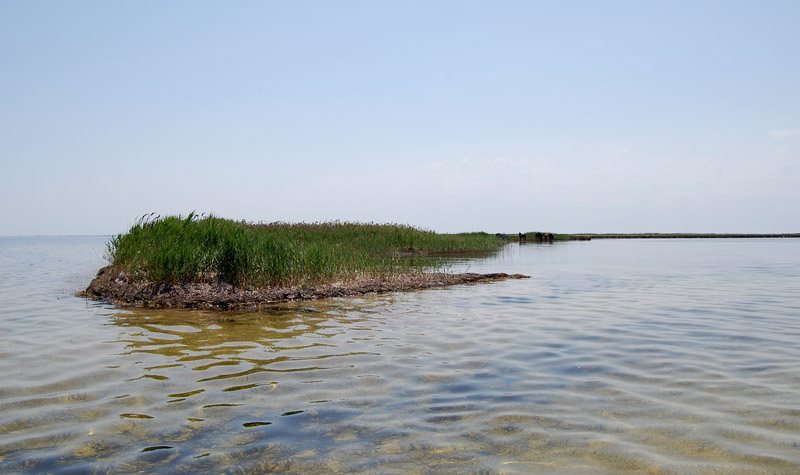 о. Бирючий
пам’ятник на честь 500-річчя українського козацтва “Козацька Слава” (с. Тягинка)